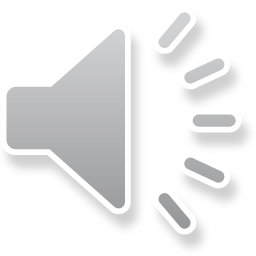 In 1961, Harry Saltzman and Albert Broccoli buy the film rights to the character
Pre-production starts to create the First James Bond movie late in 1961
In Dec 1961, Dr No begins filming in Jamaica. At the right is the opening to this movie
James Bond becomes even more popular on the screen than on the page
And the character is changed by the director, Terence Young. At right is an example of how Young added to the character
And the rest is film history
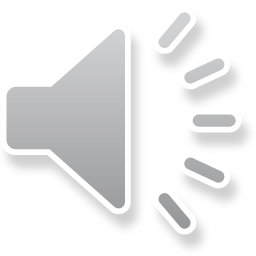